30. září 2014 Vodňany
EVROPSKÁ ÚZEMNÍ SPOLUPRÁCE 2014 - 2020
Dnešní seminář se zaměří na:
Programy nadnárodní spolupráce Central Europe 2020 a DANUBE
Programy meziregionální spolupráce INTERREG Europe a ESPON 2020

	- nastavení těchto programů pro období 2014 -2020

		- geografické vymezení

		- tematické vymezení

		- podporované aktivity

		- způsobilost příjemců

		- rozpočty

		- základní pravidla programu	

		- harmonogram vyhlášení programů a výzev
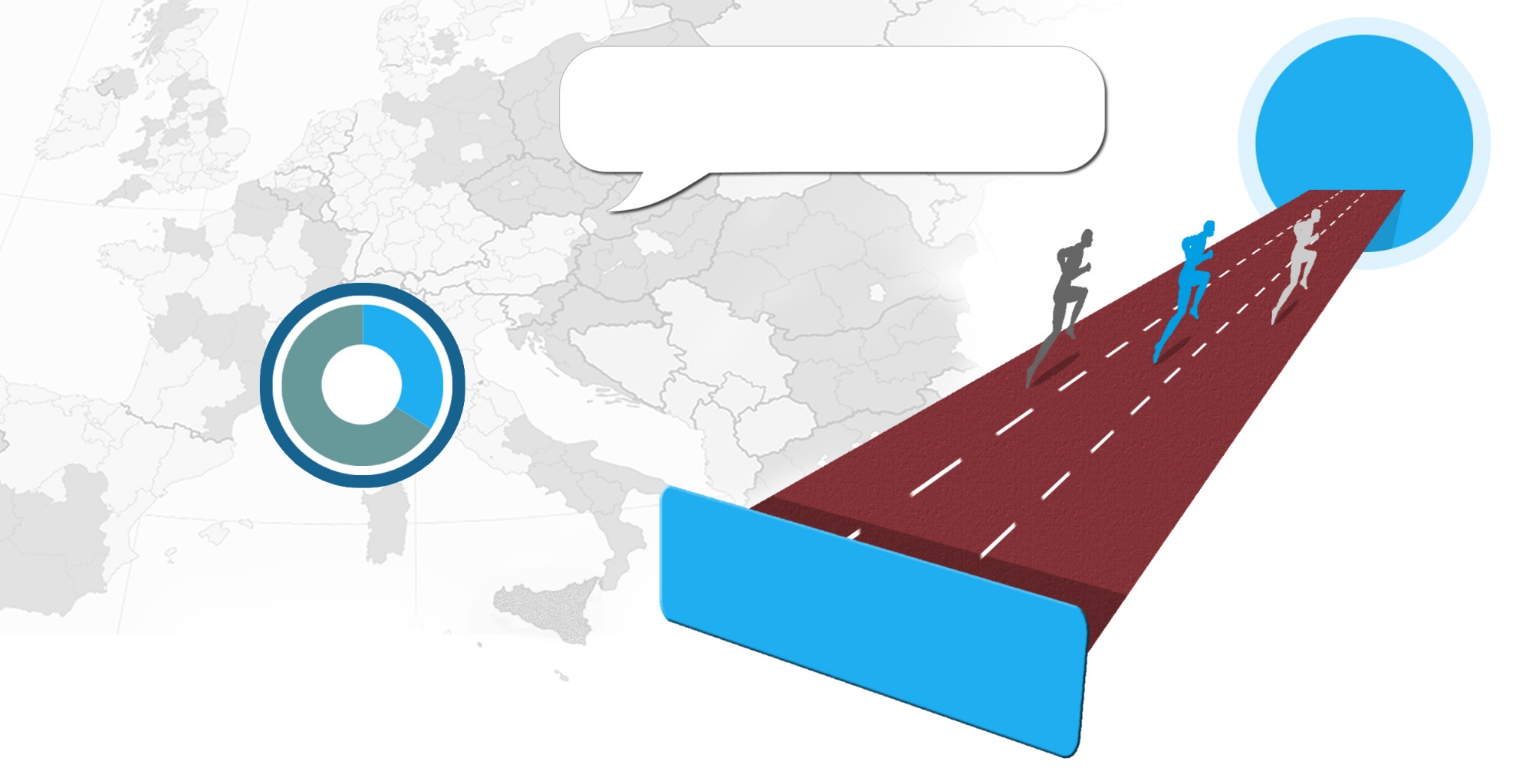 Reformy schválené pro období 2014–2020 mají maximalizovat vliv dostupného financování ze zdrojů EU.
Růst
Celkový rozpočet EUna období 2014-2020
1 082 miliard EUR
67,5%
32,5%
Financování politiky soudržnosti
Ostatní politiky EU, zemědělství, výzkum, vnější atd.
351,8 miliard EUR
Inteligentní
Podporující začlenění
Udržitelný
730,2 miliard EUR
Politika soudržnosti 
pomáhá plnit cíle 
strategie Evropa 2020
Politika soudržnosti EU 2014–2020: 1/3 rozpočtu EU
Kohezní politika
2007 - 2013
2014 - 2020
Cíl1:
Konvergence
€ 282,8 mld.
Cíl 1:
 Investice pro růst a zaměstnanost
€ 342,2 mld.
Cíl 2: Konkurenceschopnost a zaměstnanost
€ 55 mld.
Cíl 2:
Evropská územní spolupráce
€ 9,6 mld.
Cíl 3:
Evropská územní spolupráce
€ 8,7 mld.
€ 346,5 mld.
€ 351,8 mld.
2014 -2020
Cíl 2:
Evropská územní spolupráce
v České republice
Přeshraniční spolupráce

60 programů
Nadnárodní spolupráce
15 programů
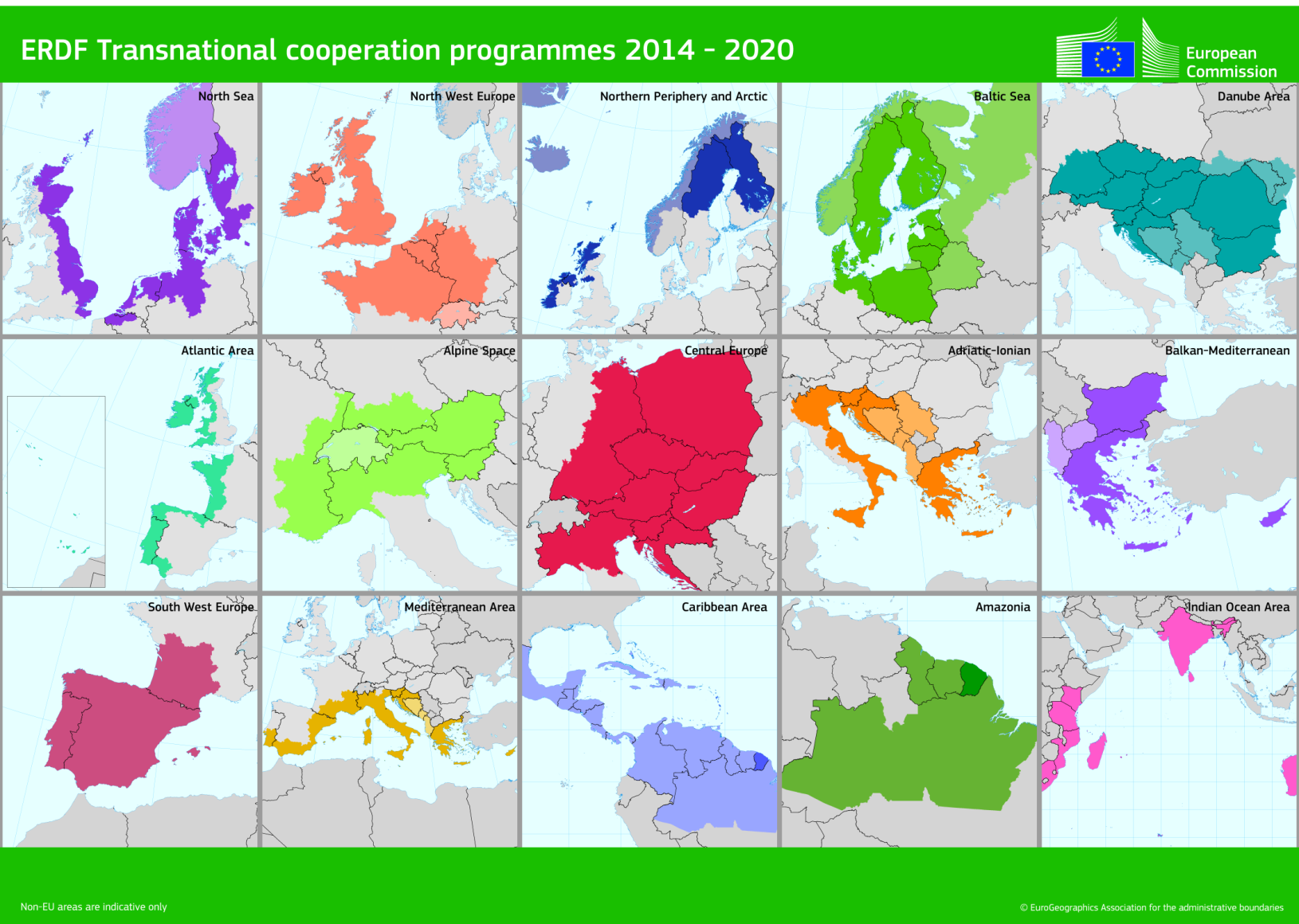 Meziregionální spolupráce

4 programy 

celé území EU
FINANCOVÁNÍ INVESTICE PRO RŮST A ZAMĚSTNANOST
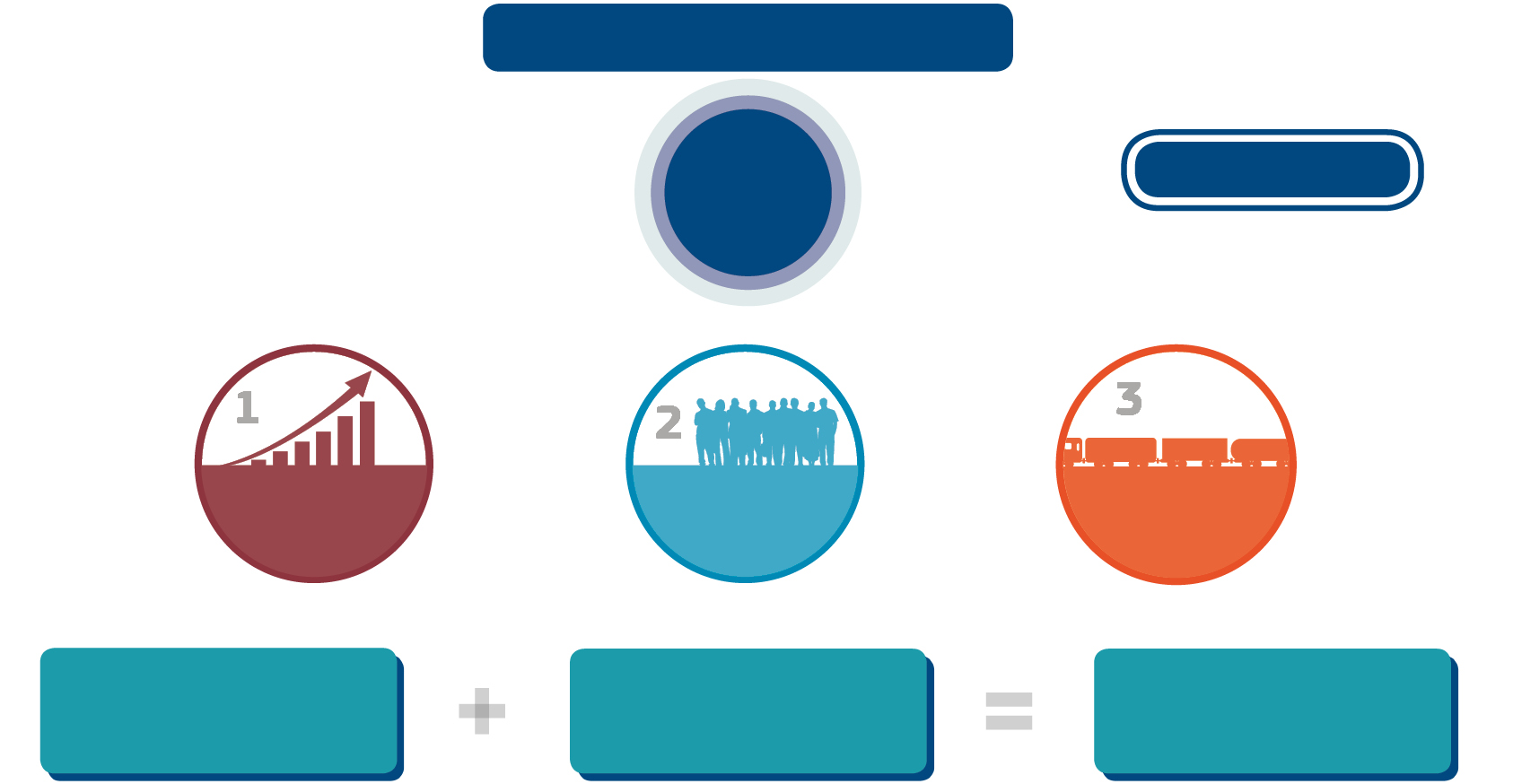 PROSTŘED-NICTVÍM
TŘÍ
FONDŮ
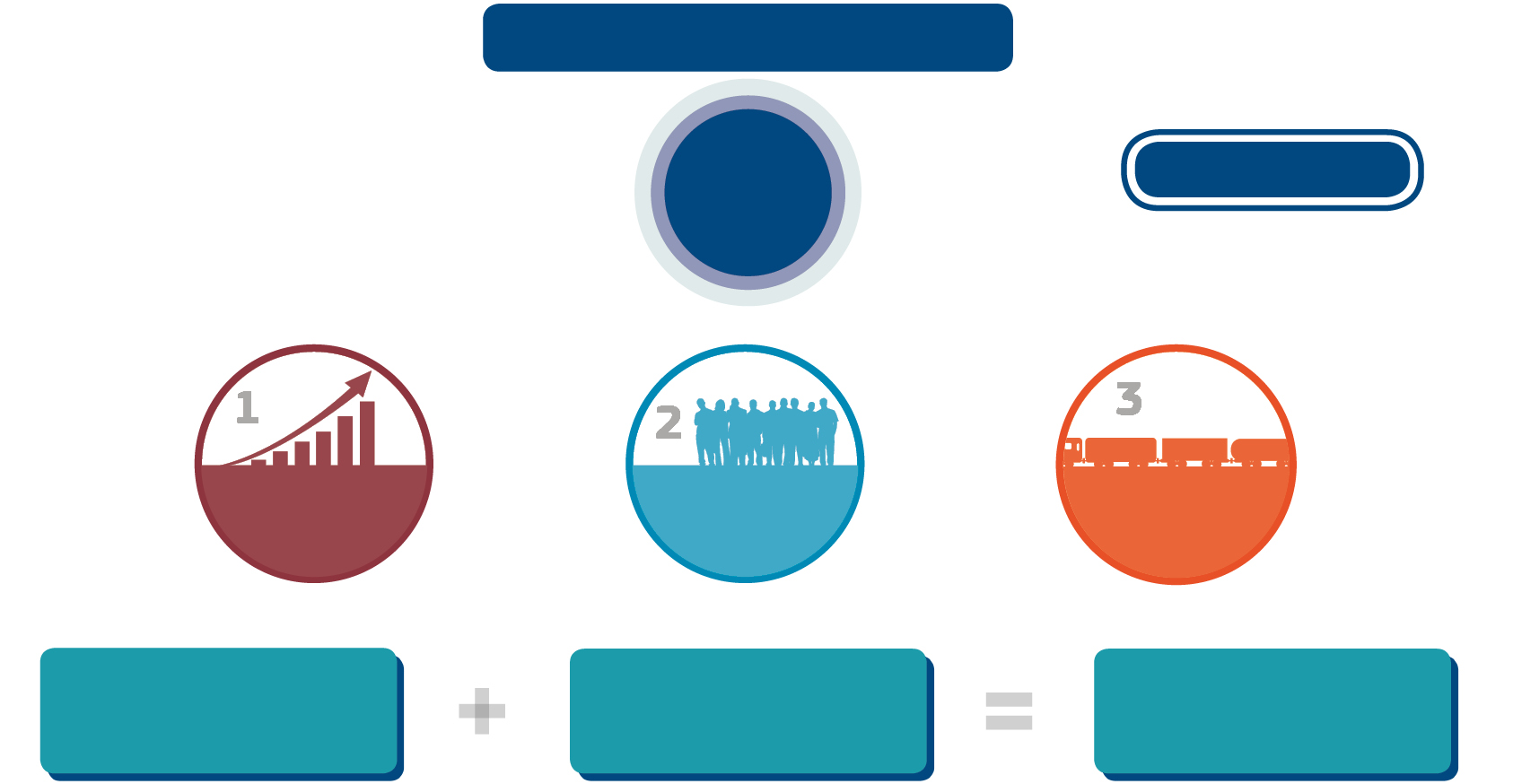 EVROPSKÝ
FOND PRO
REGIONÁLNÍ 
ROZVOJ
EVROPSKÝ SOCIÁLNÍ
FOND
FOND
SOUDRŽNOSTI
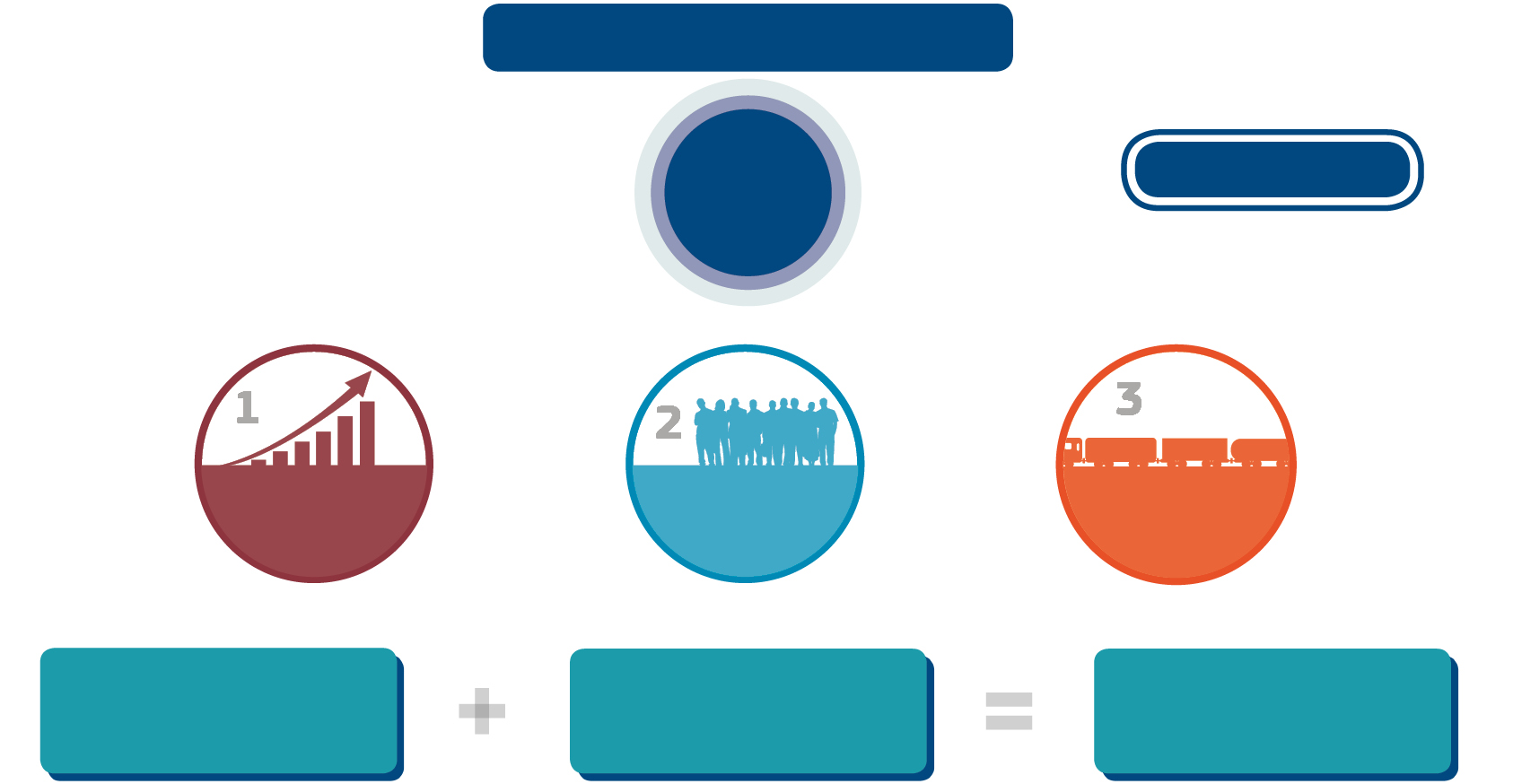 PRAVDĚPODOBNÝ VLIV 
POLITIKY SOUDRŽNOSTI
>500 mld. eur
351,8 mld. eur
FINANCOVÁNÍ POLITIKY SOUDRŽNOSTI
OČEKÁVANÉ VEŘEJNÉ 
A SOUKROMÉ NÁRODNÍ 
PŘÍSPĚVKY
FINANCOVÁNÍ POLITIKY SOUDRŽNOSTI
FINANCOVÁNÍ EVROPSKÉ ÚZEMNÍ SPOLUPRÁCE
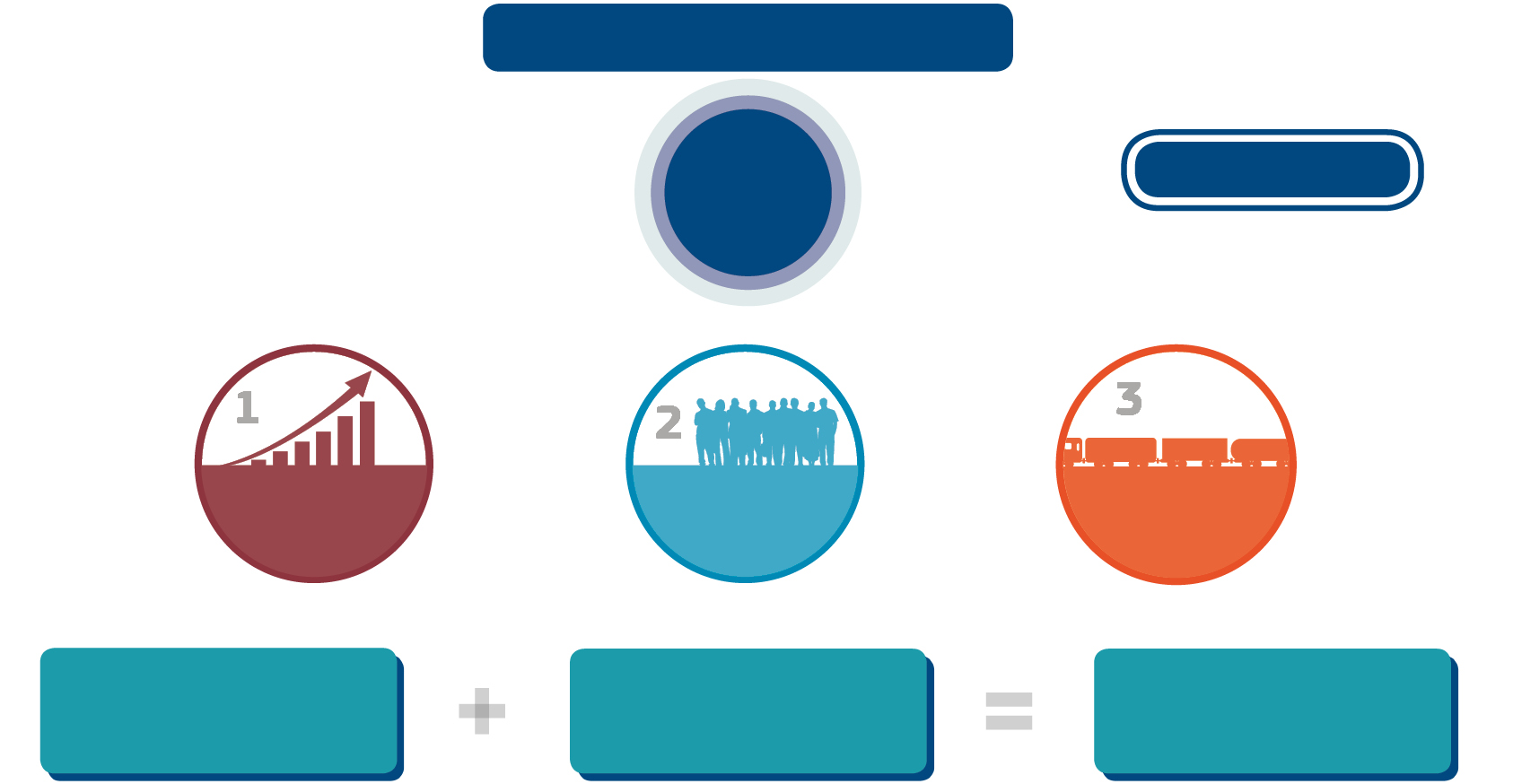 PROSTŘED-NICTVÍM
TŘÍ
FONDŮ
PROSTŘEDNICTVÍM JEDNOHO FONDU
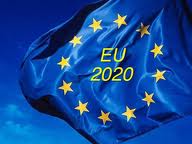 Výzkum a inovace
Boj se změnami klimatu
Zaměstnanost a mobilita
Informační a komunikační technologie
Životní prostředí a efektivní využívání zdrojů
Sociální začlenění
Konkurenceschopnost malých a středních podniků
Udržitelná doprava
Lepší vzdělávání, odborná příprava
Nízkouhlíková ekonomika
Lepší veřejná správa
11 tematických cílů
1
5
8
2
6
9
3
7
10
4
11
Lepší orientace na výsledek
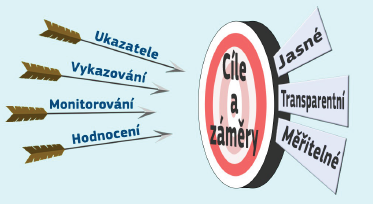 Pavel Lukeš
Ministerstvo pro místní rozvoj
Odbor Evropské územní spolupráce
Oddělení mezinárodních územních vazeb
Staroměstské náměstí 6
Pracoviště: Na Příkopě 3-5
110 15 Praha 1
Tel: 234 154 415